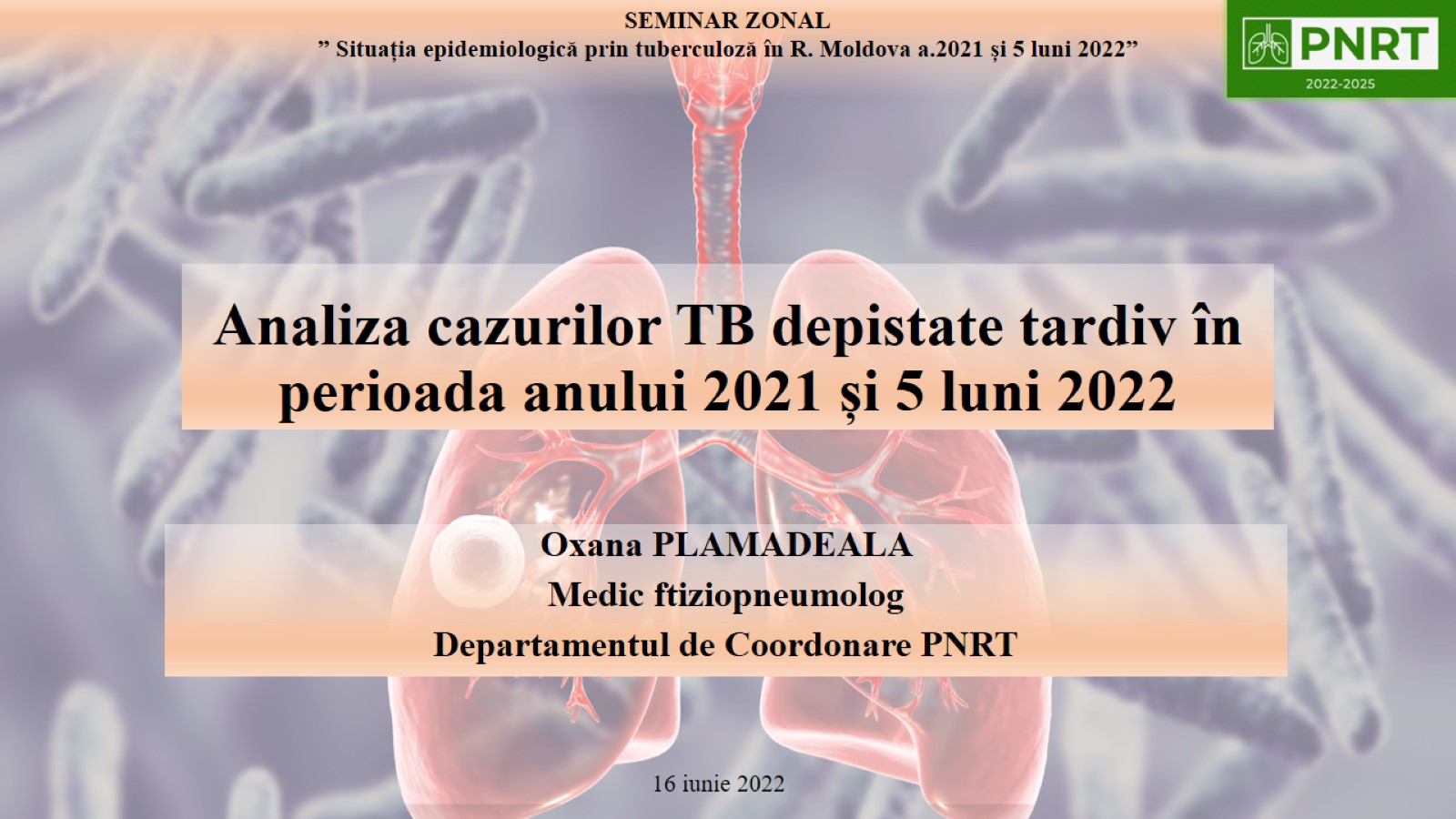 Analiza cazurilor TB depistate tardiv în perioada anului 2021 și 5 luni 2022
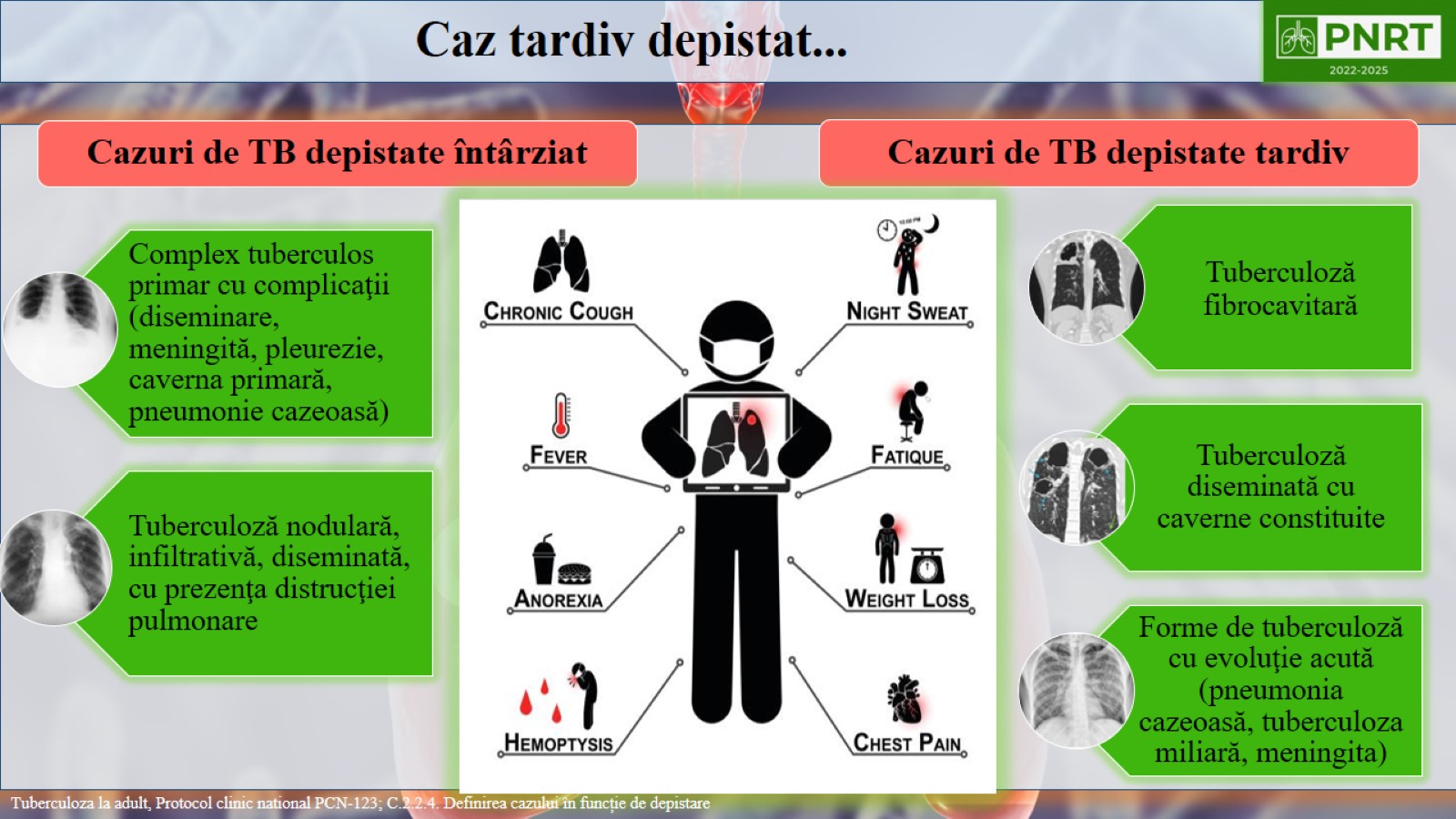 Caz tardiv depistat...
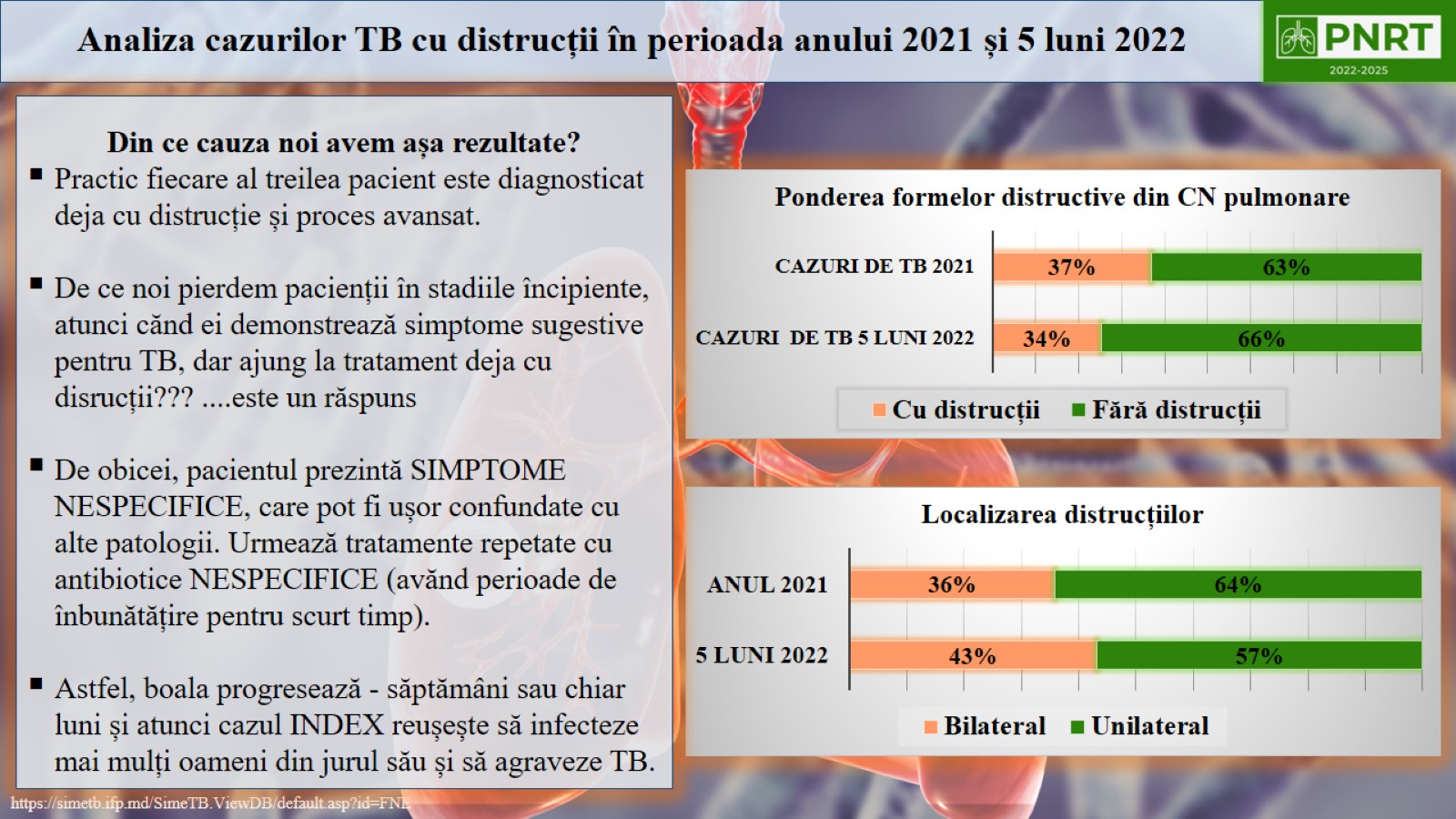 Analiza cazurilor TB cu distrucții în perioada anului 2021 și 5 luni 2022
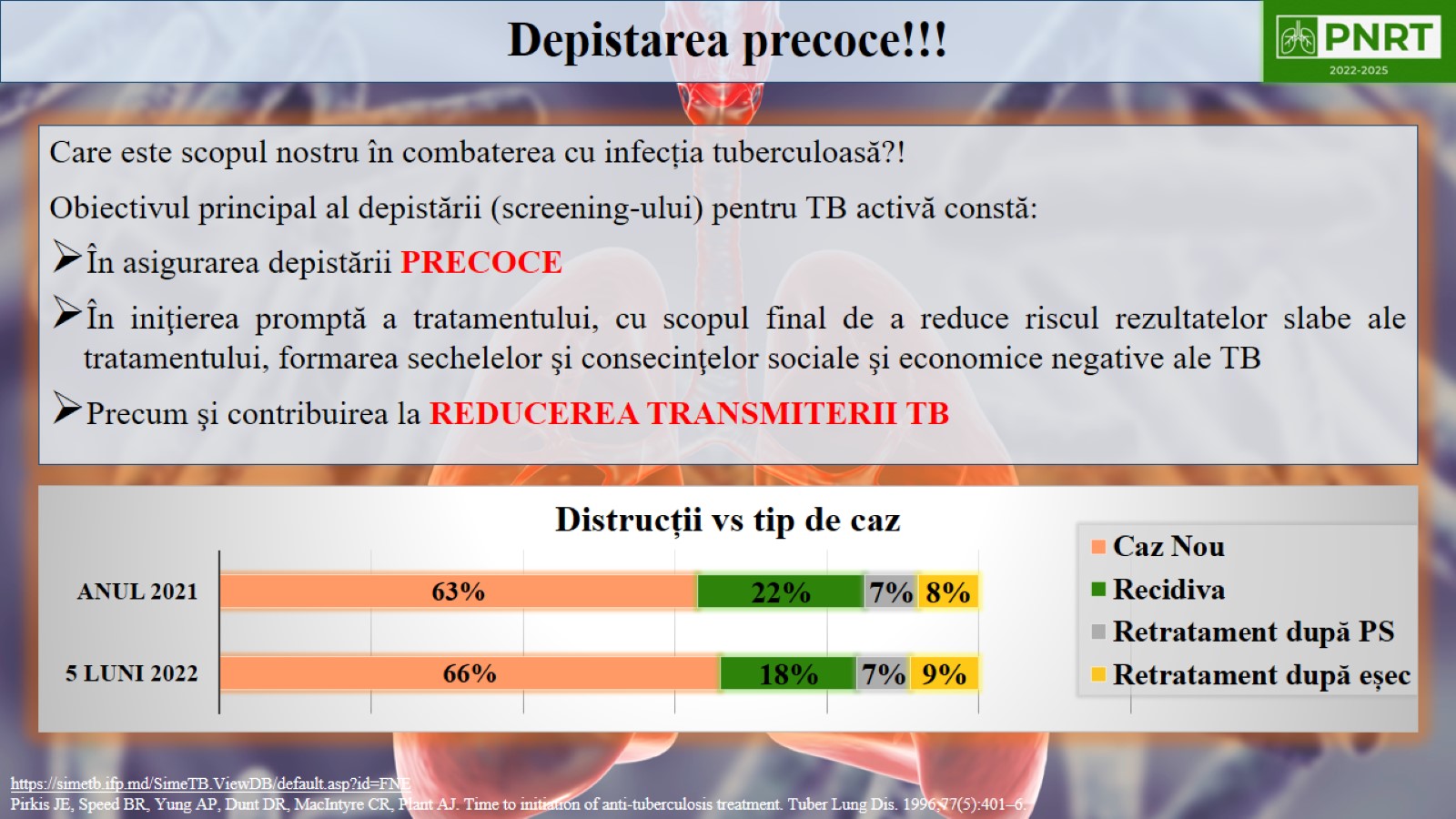 Depistarea precoce!!!
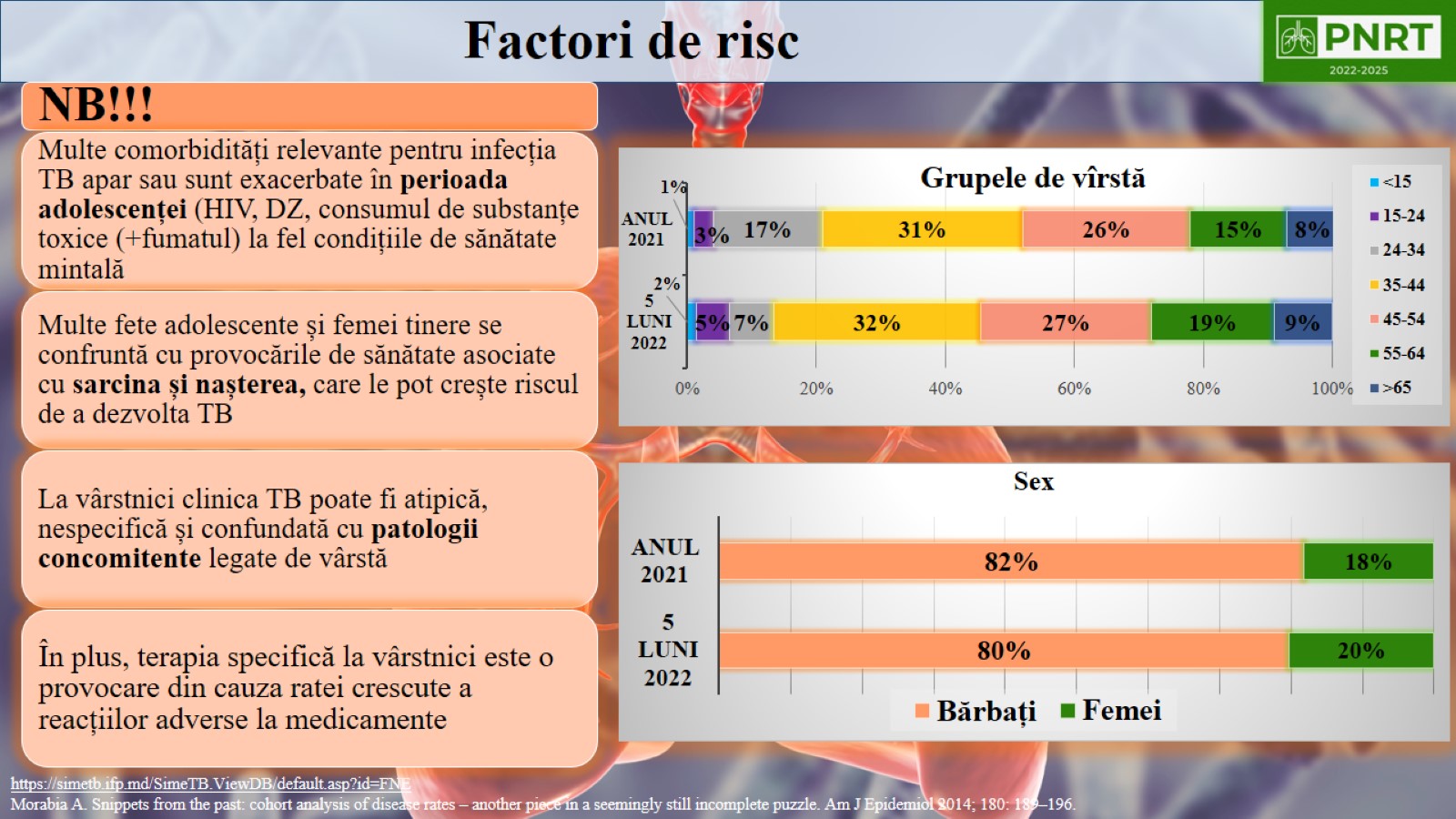 Factori de risc
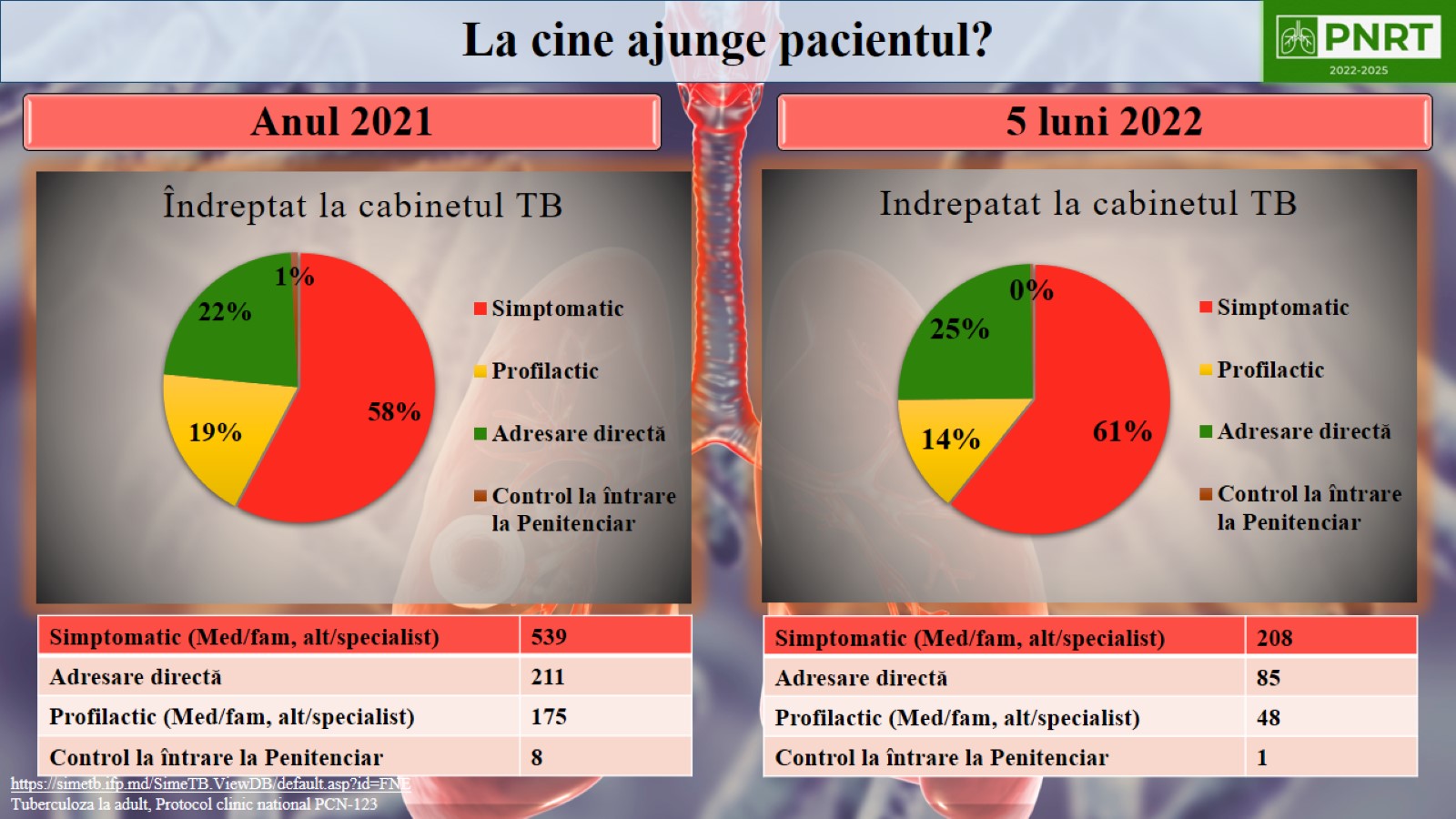 La cine ajunge pacientul?
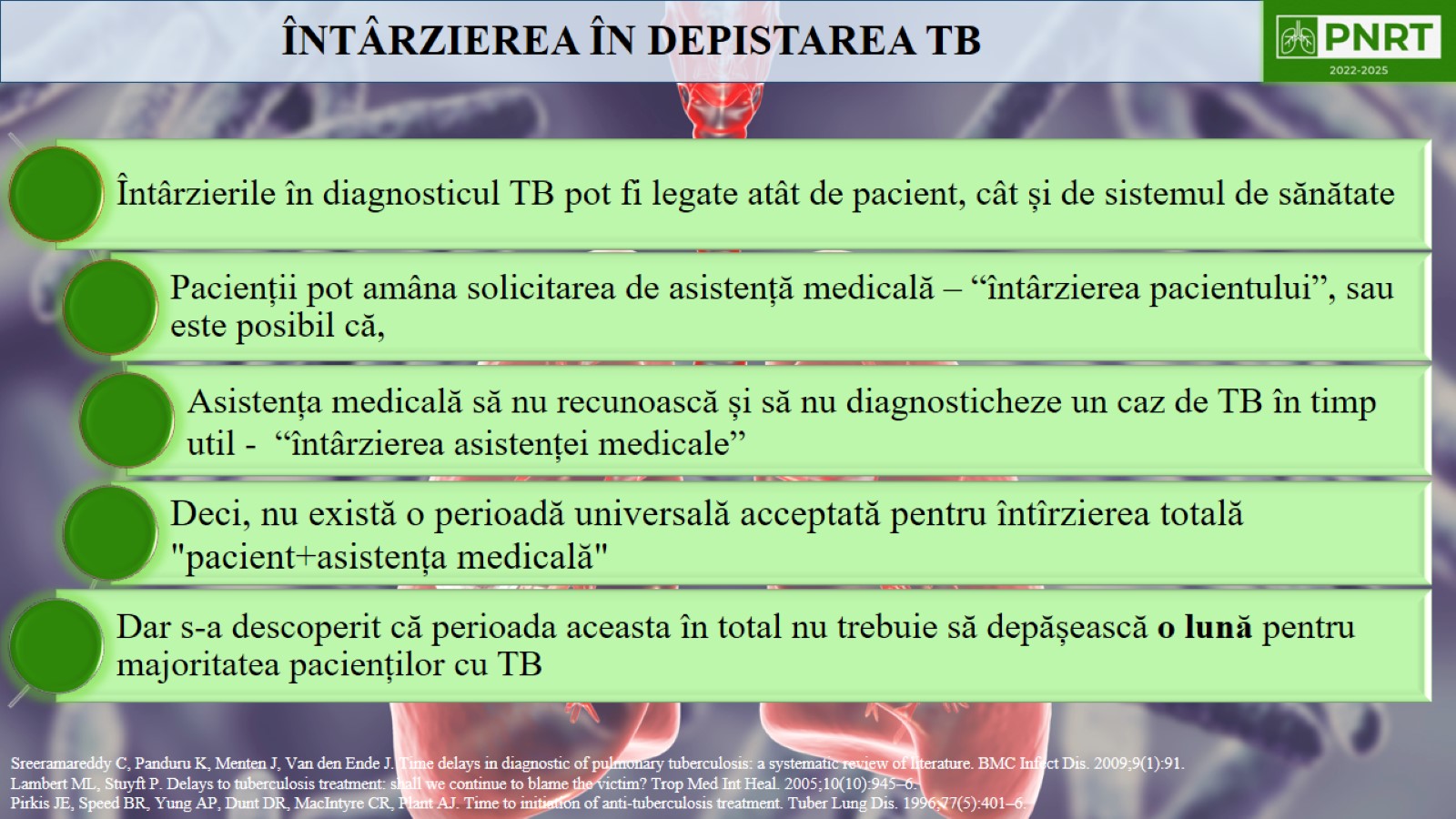 ÎNTÂRZIEREA ÎN DEPISTAREA TB
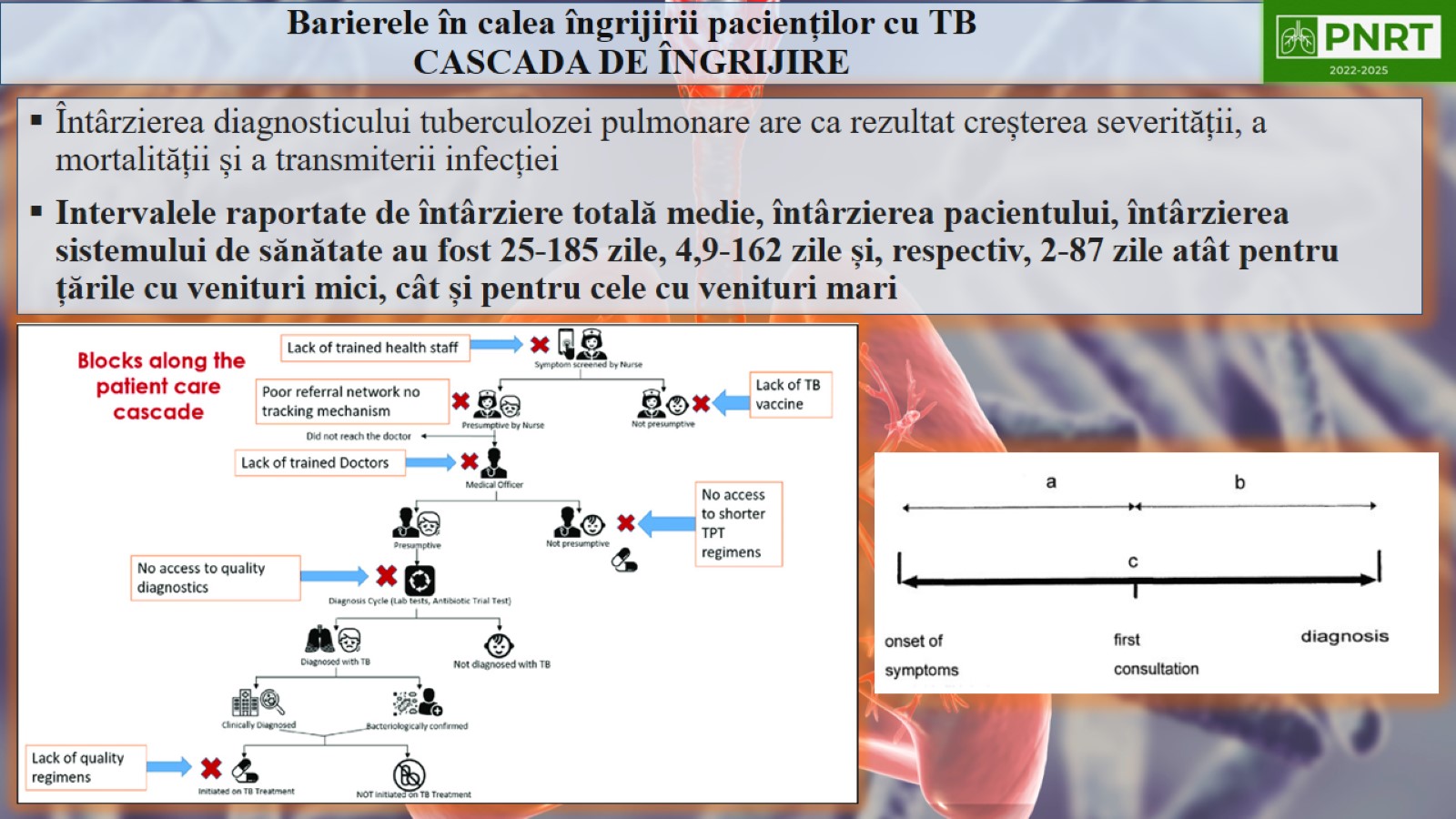 Barierele în calea îngrijirii pacienților cu TBCASCADA DE ÎNGRIJIRE
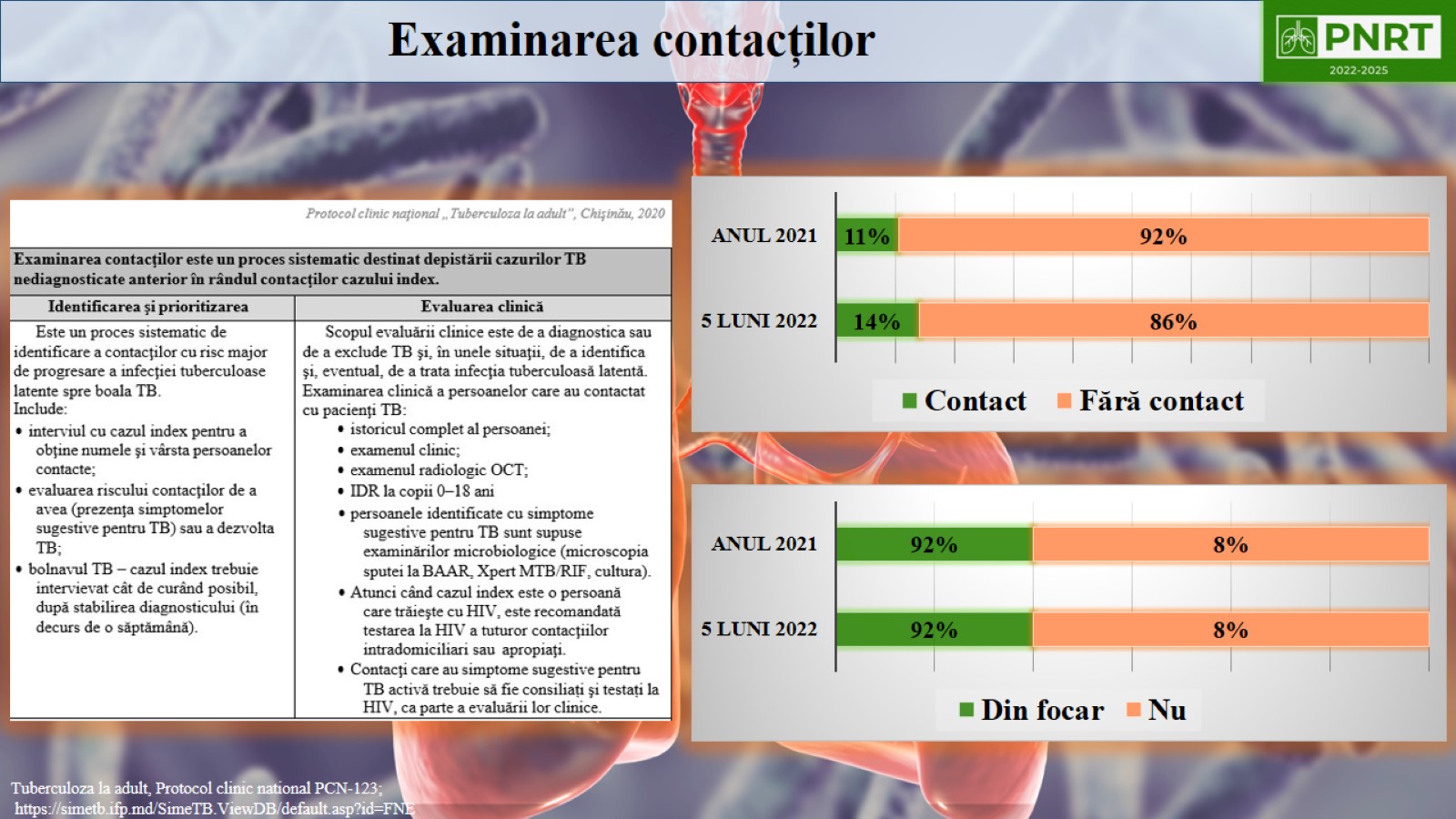 Examinarea contacților
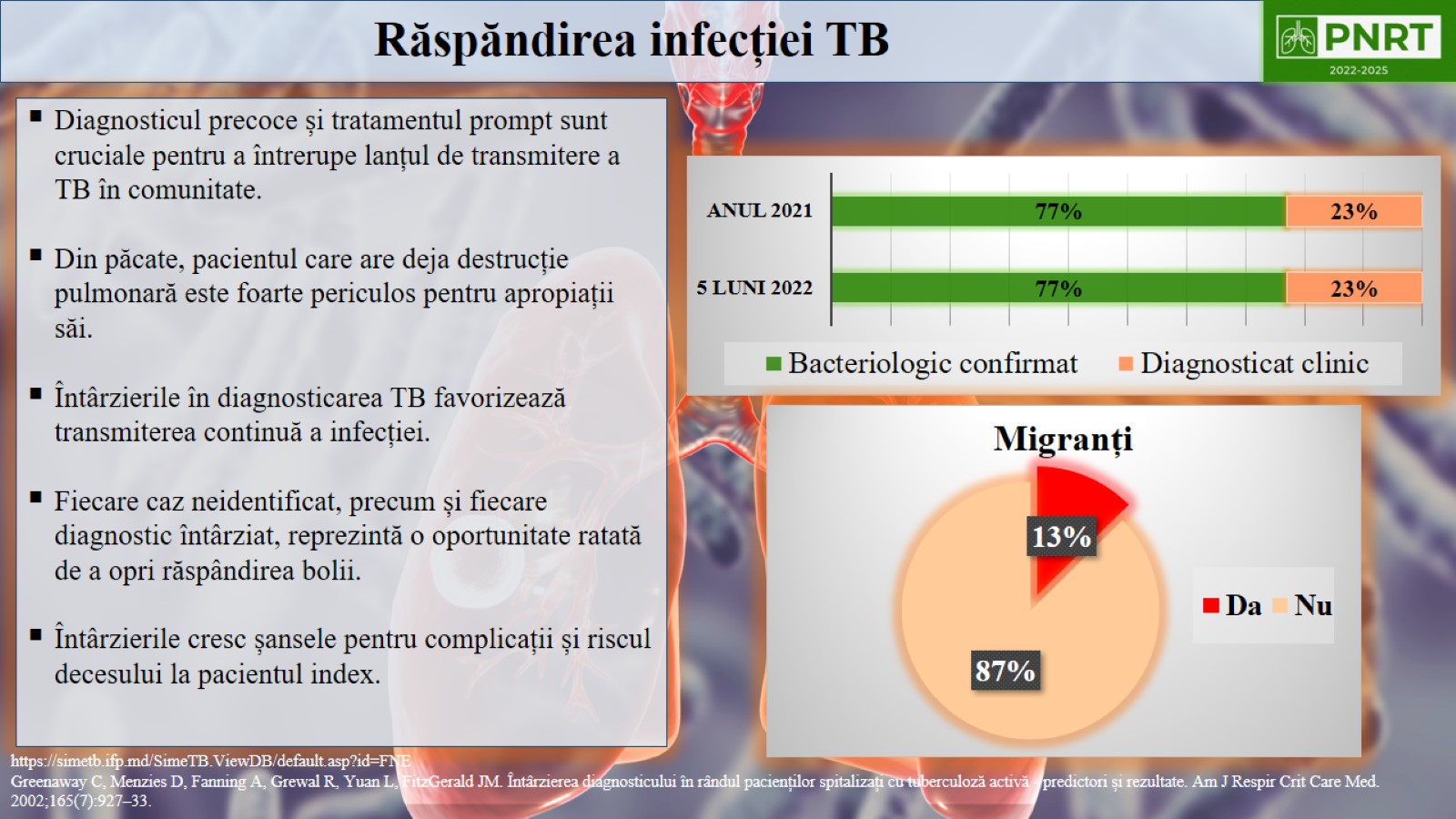 Răspăndirea infecției TB
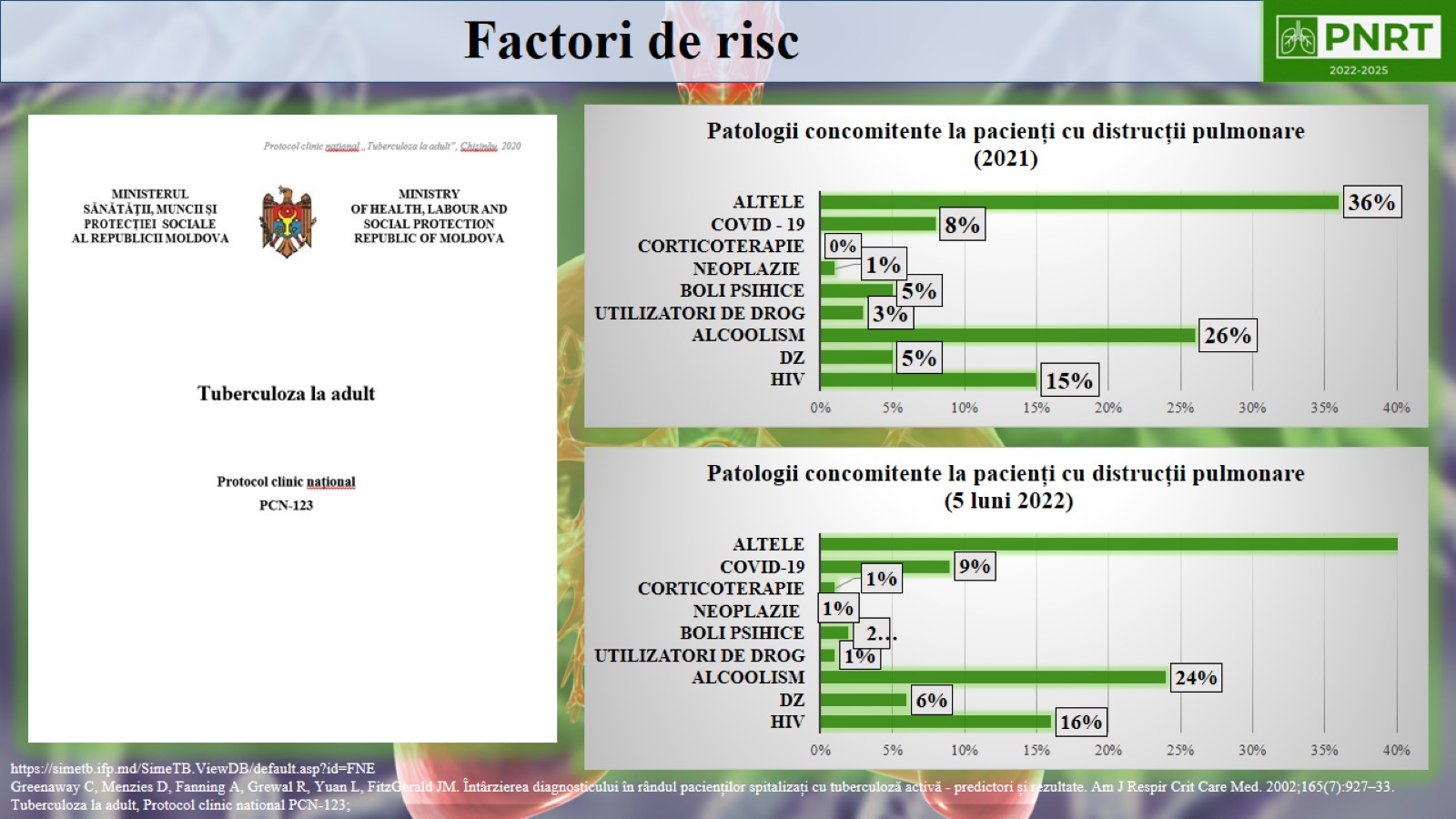 Factori de risc
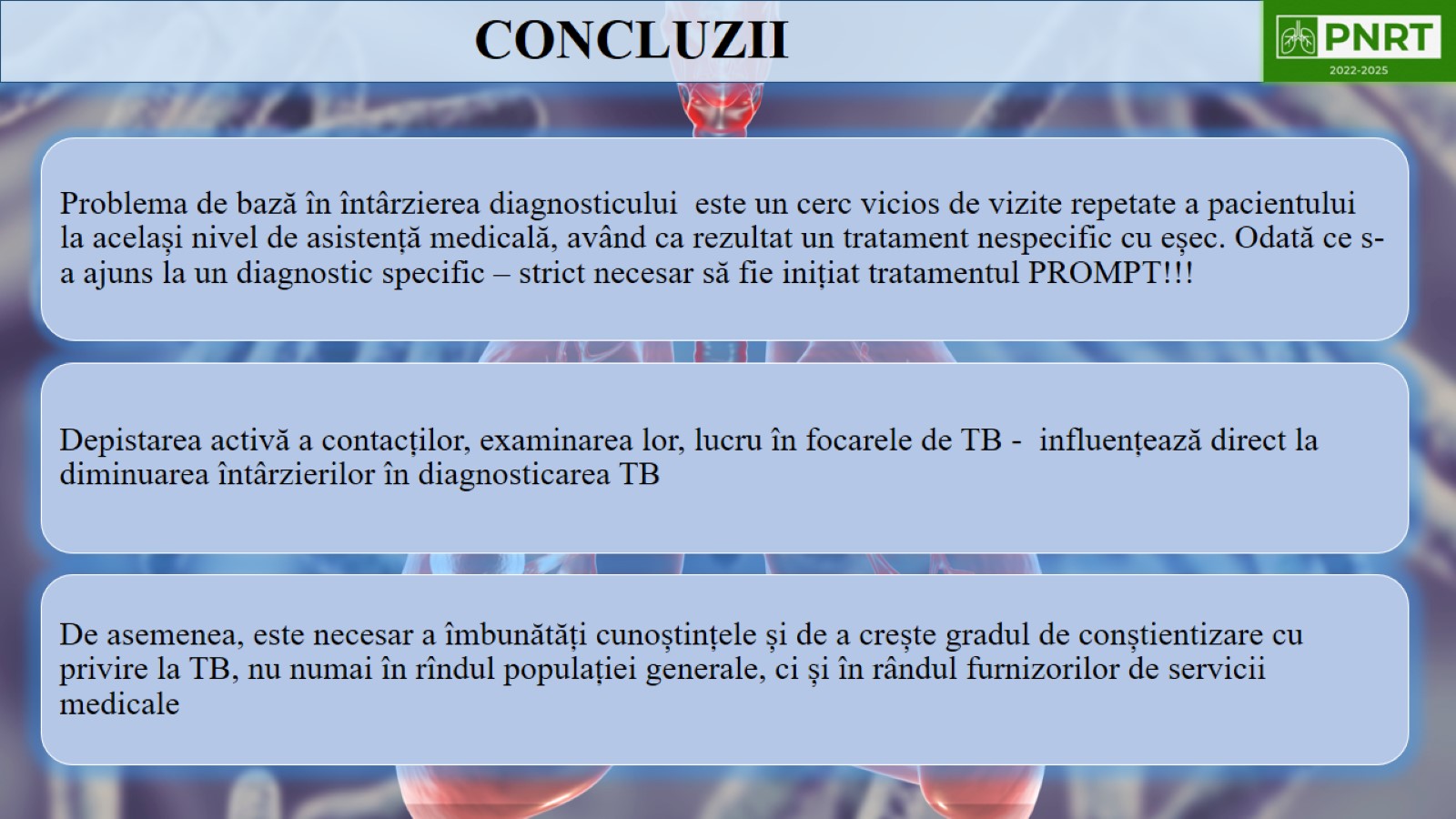 CONCLUZII
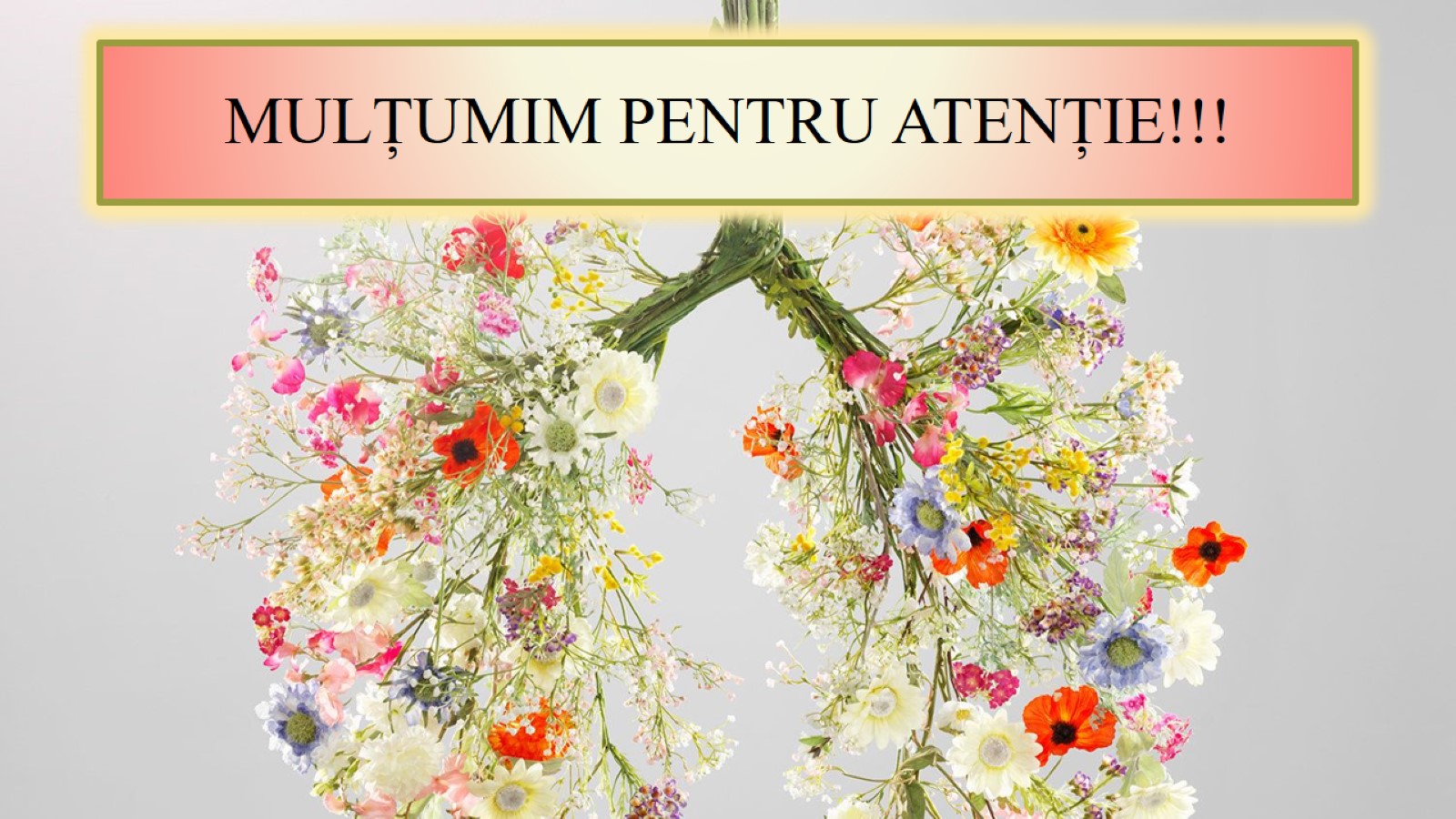 MULȚUMIM PENTRU ATENȚIE!!!